2025-6-23
减小步长，观察最不稳定模式实部与峰的对应关系
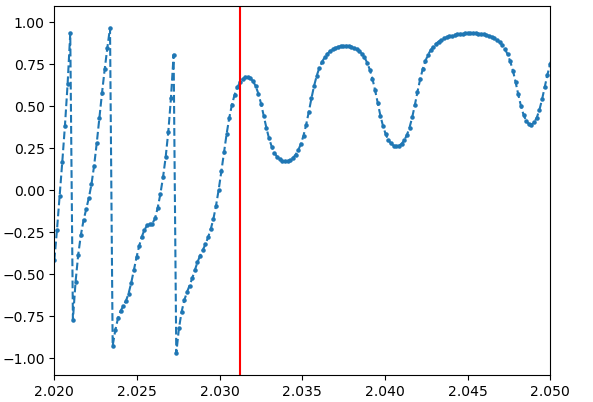 I=0.5，0.55。并不是严格对应，有些许偏差
拟合曲线寻峰
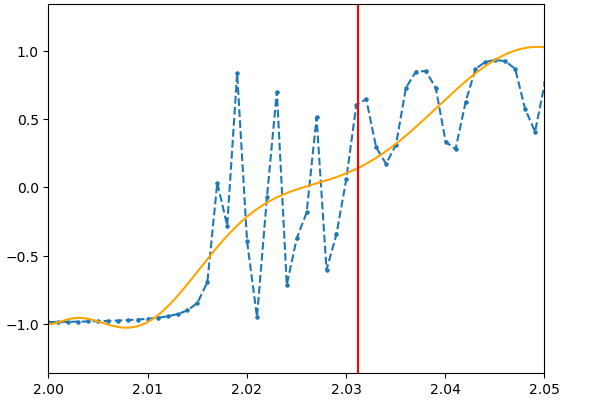 以在m=2~3区间内拟合为例, 使用50次多项式，效果不好，错过了最不稳定的峰，但是可以体现稳定的模式（pi相位变化）的特点
之前出现极大增长率的错误
使用的自变量为free energy: K=H-H_min
在计算密度导数的时候没有减去 H_min
高斯模型：H_min=0，结果不会有差异
CSR+PWD：Laguerre多项式适用于势阱畸变不厉害的情况，H_min很小，所以阈值对的上，但是增长率有差异
CSR+PWD
BBR+PWD I=10
结果基本一致
BBR+PWD不稳定性阈值
选取n=200,l=7
I=11，增长率变小，此时特殊的点在于势阱出现两个SFP，不知道是否有联系？降低峰值流强？
6,7
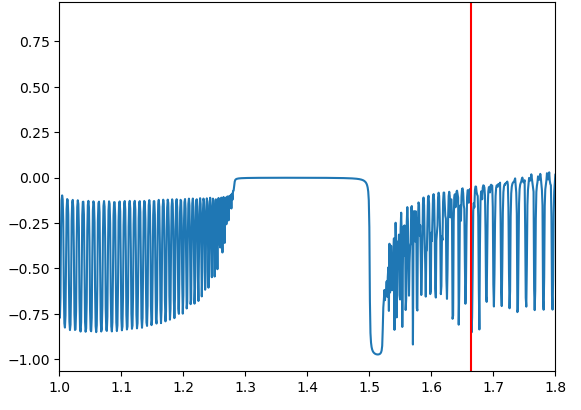 8,9
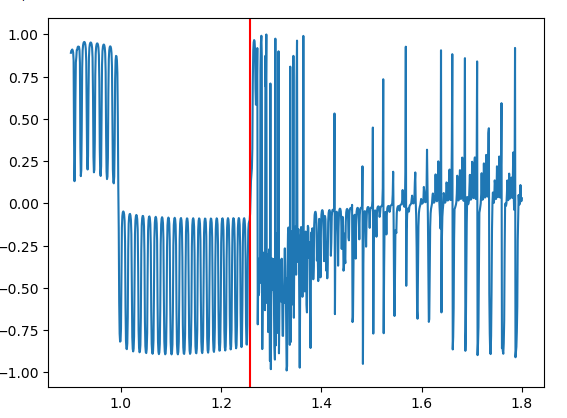 10,13
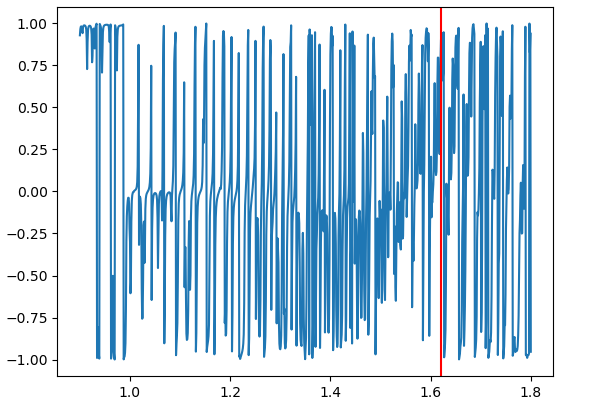 15,17
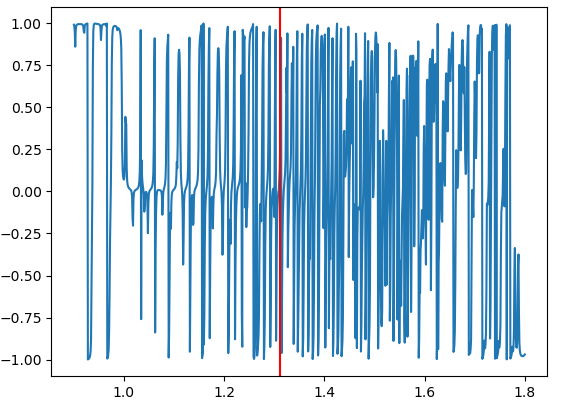 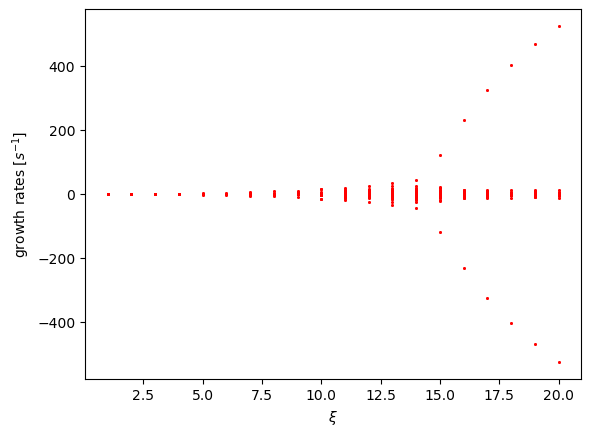 根据相位变化，认为I=6~7出现0.1量级的增长率为噪声。弱不稳定性阈值为8，O+Y方法为4；强不稳定性的阈值和增长率差异不大，都在I=13附近